Doing Business in Bolivia
Tax System
Roberto Viscafé Ureña
September 30, 2019
Doing Business in Bolivia
Some Information
Fuente: https://www.doingbusiness.org/content/dam/doingBusiness/country/b/bolivia/BOL.pdf
Some Information
Fuente: https://www.doingbusiness.org/content/dam/doingBusiness/country/b/bolivia/BOL.pdf
Tax incentives on investment
There are no local government's restrictive regulations on foreign investments. 
Bolivia has the following tax incentives on profits:
Investments in the city of El Alto are exempt of the IUE for 10 years.
Companies dedicated to tourism activities, established in the city of Sucre, has the exemption of the IUE for 10 years.
Exemption for 10 years of payment: national, departmental, municipal, and university taxes to all of the manufacturing industries established on the cities of Oruro and Potosi.
deferred payment on the Value Added Tax (VAT) payment and Customs Liens on entrance of capital goods of up to 36 months with the previous payment of 10%.
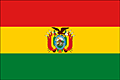 BOLIVIA
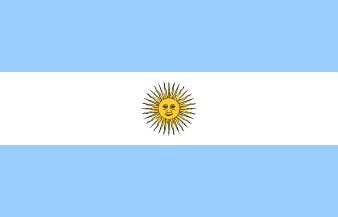 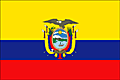 ECUADOR
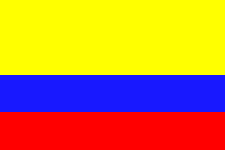 COLOMBIA
ARGENTINA
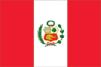 PERÚ
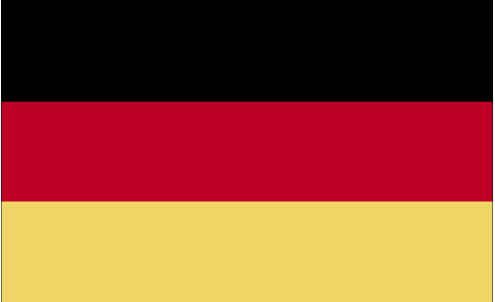 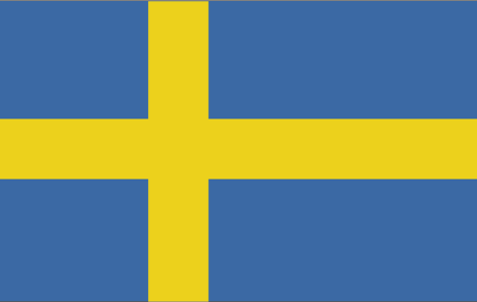 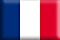 ALEMANIA
SUECIA
FRANCIA
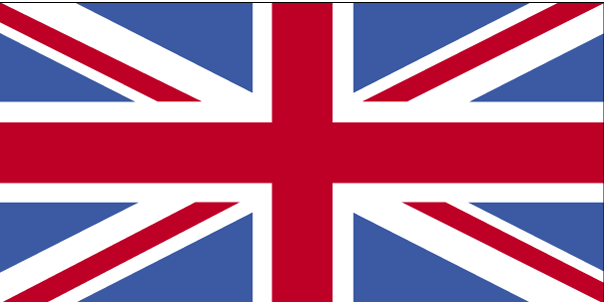 REINO UNIDO
DDT Bolivia
Comunidad Andina de Naciones
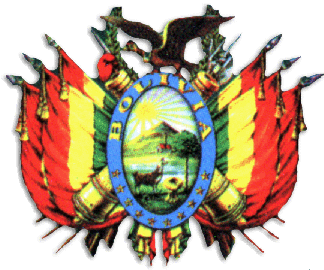 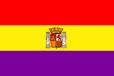 ESPAÑA
The application of International Agreements to avoid double taxation in regards of Income Tax.
Bolivian Tax System
Impuesto al Valor Agregado (IVA)
Régimen Complementario al Impuesto al Valor Agregado (RC-IVA) 
Impuesto sobre las Utilidades de las Empresas (IUE)
Precios de Transferencia
Impuesto Directo a los Hidrcarburos (IDH)
Alícuota Adicional a las Utilidades por Extracciones Extraordinarias de Recursos No Renovables. 
	Mineria 12,5% + Surtax 25%  
	Financiero 25%
Bolivian Tax System
Impuesto a la propiedad de Bienes Inmuebles y Vehículos Automotores
Impuesto a las Transacciones (IT) 
Impuesto a los Consumos Específicos (ICE) 
Impuesto al Juego 
Impuesto a las salidas al Exterior
Impuesto a las Transferencias Financieras (ITF)
Impuesto Especifico a los Hidrocarburos y Derivados (IEHD).
Tax System
Tax System
Corporate Tax
Value Added Tax 14.94
Transaction Tax (3%) Included VAT
Income Tax (25%) Minning 37.5. Financial (50%)
Withholding Tax 12.5%

Personal Tax
Value Added Tax Complementary Regime 13%
Corporate Tax
Value Added Tax (IVA)
This Tax Affects Sales Of: 

Fixtures,
Service-rendering, 
Contracts, 
Jobs performed in Bolivia, 
Definite imports.
Value Added Tax (IVA)
The Following Are Not Included In The Taxable Subject:

Interest on granted loans and received deposits from financial institutions.
Sales-purchases of stocks, debentures, securities and financial claims. 
Transferences of company’s reorganization,
Capital Contributions.
Value Added Tax (IVA)
The Following Are Exempt Of This Tax:

Imported goods by diplomatic representations. 
Admissions “bonafide” of goods with a limit of US$ 1.000
Life insurance premiums.
Capital earnings
Artistic events of national folklore.
Value Added Tax (IVA)
Tax Rate 
Nominal tax rate is 13%, 
Effective tax a 14,94%, 
The tax must not be shown separately on the invoice.

Tax Liquidation
Monthly, the payable tax is the difference of debit (sales), minus credit (purchases).
Value Added Tax (IVA)
Importation Tax Liquidation 
The liquidation must be applied at the moment of performing the customs dispatch, either the definite dispatch or the emergency one.

The tax base is given by the Customs-CIF
In case of imports of capital goods, the VAT payment, as well as the GA, can be certified within a 36-month term, with a previous payment of a 10% of such amounts.
Transaction Tax (IT)
This tax affects the exercise of trade, industry, profession, craft, business, rent of goods, jobs or services, transferences of holdings on onerous title and/or free of fixtures, real state and rights and/or any other commercial activity, either for profit or not, performed within the Bolivian soil. 
All the corporate income.
Transaction Tax (IT)
Transferences Which Are Not Included In The Tax Subject Are:

Company reorganization processes, understanding as such cleavage, merges, and/or legal modification of a company.
Capital contributions.
Non current sales of vehicles and real state which are taxed by the Municipal Tax on Real State and Vehicle Transferences.
Transaction Tax (IT)
The Following Are Exempt From This Tax:

Labor of personnel within a dependency relationship
Performance of public positions.
Exports.
Sales/purchase of minerals, metals, oil and natural gas on the internal market, as long as its final destination is exporting them.
Services of diplomatic missions and foreign international bodies.
Transaction Tax (IT)
Tax Rate
Tax rate of this tax is 3%, which is applicable on the gross accrued income.

Tax Liquidation
Monthly, days 13 and 22 of the following month from the fiscal period which is being liquidated, based on the last digit of the NIT (Tributary Number Identification)
The payable tax is created from 3% of gross accrued income.

Compensation Of Tax
The Corporate Income Tax (IUE), effectively paid, is considered as an advance payment of this tax.
Company Income Tax (IUE)
This tax affects profits from Bolivian source earned by companies with an address in Bolivia.

Bolivian-source profits are those that are generated from goods located, allocated, or economically utilized in Bolivia; by realizing any act or activity susceptible of generating profits in Bolivian soil; or deeds which happen inside the border, without taking into account the nationality, residence address or the bearer.
Company Income Tax (IUE)
The Following Are Not Included In The Tax Subject: 

Results which are a consequence of a process of the company’s reorganization, understanding as such the cleavage, merge, legal modification of a company and/or capital contributions.
Benefits gained as profit distribution, whenever the distributing company is passive subject of this tax. 
Income and/or rent from foreign source.
Company Income Tax (IUE)
The Following are Exempt From This Tax:
The State’s activities and its departments..
Profits gained from associations, foundations, or non-for-profit institutions legally authorized, such as churches, charity, relief, social welfare, educational, cultural, scientific, ecologic, artistic, literature, sports, political, professional, and unions, in case this institutions do not perform financial intermediation activities or other trade activities. 
Interest in behalf of international credit organizations and official foreign institutions. 
Life insurance primes.
Company Income Tax (IUE)
Tax Liquidation

The due dates of this tax are established according to the type of activity that the Company performs. Due dates are established as follows:
Company Income Tax (IUE)
Tax Base
Tax base for companies is generated from financial statements at the year end closing date.

Tax Rate

Tax rate for this tax is 25% of the tax base. 
Mining 12,5% + Surtax 25%  
Financial Institutions 25%

 Compensation for losses do not have a term in time, except in cases of company’s merges, in which case the compensation has a term of the 4th year.
Withholding (IUE-BE) 12.5%
Our legislation is based on the principle of source and territoriality for the application of Income Tax, and despite they are not paid in Bolivia, they are still considered as rents from Bolivian source. Some of them are:
Wages or salaries that board members, counsel or directory bodies receive as a result of activities performed abroad for companies residing in Bolivia.
Salaries, retributions or wages as a result of service rendering of: consultancy, advisory of any kind, technical assistance, research, professional services and expert testimony, performed from or abroad. 
 
When companies pay these type of rent, they must withhold a tax rate of 12.5% on the consigned amount.
Withholding (IUE-BE) 12.5%
In case of Branch offices of companies abroad, it is assumed without accepting counter-evidences, that the profit distribution was performed on the due date of the Income Tax, independently of the effective pay-date, except the re-investment amount.
Tax on Mining
It taxes, exploration, exploitation, concentration, ironworks, refining, and mineral and metal trade in Bolivian territory. 
Mineral and metal manufacturing is not in the object of this tax. 
The tax base is perfected: In case of internal market sales, when an invoice or receipt and/or equivalent document. In case of export in the provisional and/or definite liquidation of the export process.

Tax Rate
The tax rate is given by the percent rates differentiated by quotation and by product, depending on the mineral or metal, according a scale.
Mining 12,5% + Surtax 25%
Specific Consumption Tax (ICE)
It taxes the production and the imports of some goods.

Tax Rate	
It is differenced by the type of product. Furthermore there are specific rates by measuring unit and percent rates.
Specific Consumption Tax (ICE)
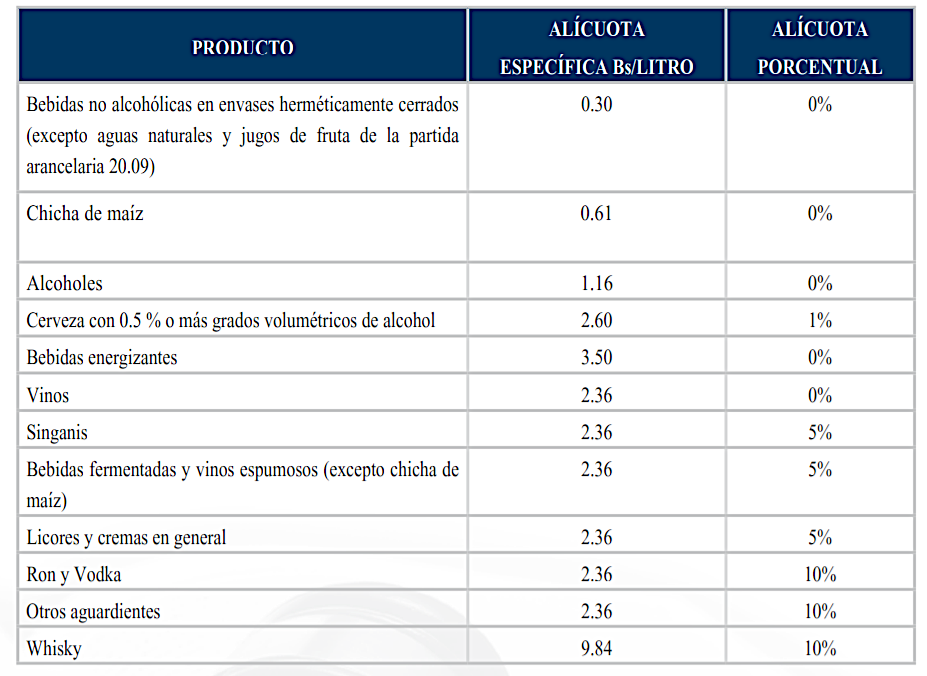 Hydrocarbon Direct Tax
It taxes trade, at its first stage, in the hydrocarbon and derived products internal market, and import of those products. 
It is understood as internally produced or imported, those hydrocarbons and derived products obtained any production, refining, mixture, adding, separation, recycling, customization, process units (platforming, isomerización, cracking,  blending  or any other name) or any other way of conditioning for transportation, use, or consumption.
Financial Transactions Tax (ITF)
The operations that are taxed are:

•	Retirements and deposits made in Loan Accounts that has no exempts more 	than USD 2.000
•	Payments or transferences of found to an institution ruled by the Banks and 	Financial Entities law (for instance credits payment).
•	Purchase of management checks, travelers checks and other and similar, existent or to create financial instruments.
•	The payment of basic services and other collection services (even effective 	payments).  This tax is paid by the collection service contractor entity; not for 	the user that pays for the service.
•	Credit transfers or drafts money made inside the country.
Tax on Casual Transferences of Vehicles and Real State
It taxes the casual real state and vehicles transferences held in Bolivia, the tax rate is 3%. 

In regards to this tax, the following is considered:

•	Eventual sales of taxed goods transference, when they are already registered in the Real State Rights Office or Municipal records; (because is not the first sale) otherwise, it is considered as a current sale, and the operation is taxed by the Transaction Tax (IT).
•	Changeover is considered as a double operation.
Tax on Hereditary and Free Transfer of Goods (ITGB)
It taxes the heredity successions and legal acts by which property is freely transferred. Only real state, stocks, capital allocations and other goods subject to register are in the range of this object.

Tax Rate
Ascendant, descendant and/or spouse, 1%
Brothers and their descendants, 10%
Others, legatees and free appointees, 20%
Tax on Abroad Airborne Exit (ISAE)
It taxes the abroad airborne exits. Passive agents are natural persons who reside in Bolivia and travel abroad.

The tax rate is a fix amount, equivalent in every case to almost US$ 55. Tax liquidation is paid at the moment of boarding the plane.
Taxes On Natural Persons
Personal Income Tax (RC-IVA)
The main subject of this tax is to tax income from persons that work within a dependency relationship.
RC-IVA can be compensated with VAT paid by employees when the perform all purchases of goods and/or services, with the condition that purchases must be documented with invoices.

The company has the responsibility of acting as a withholding agent; meaning that it is responsible of depositing the RC-IVA to the Tax Administration office coming from paid wages to their employees, who must be included in the payroll.
Personal Income Tax (RC-IVA)
Besides Salaries, The Following Are Also Taxed: 

Premiums,
Bonuses, 
Gratuity,
Compensations 
Assignments of any nature in cash or kind.
Personal Income Tax (RC-IVA)
Besides Salaries, The Following Are Not Taxed: 

Traveling and representation expenses that are duly backed up by invoices, from foreign or local origin, whenever they are related to the activity of the company and in case there is a balance that is refunded

Christmas Bonus.
Social benefits of indemnities and evictions, drawn according to current legal arrangements on the matter.
Pre-family, wedding, birth, lactation, family and burial allowances received according to the Social Security Code.
Personal Income Tax (RC-IVA)
Tax Rate
Tax rate is 13% on the total earned amount, minus short and long term social security rates.

Tax Liquidation
Monthly, days 13 and 22 of the following month from the fiscal period which is being liquidated, based on the last digit of the NIT (Tributary Number Identification)
Roberto Viscafé Ureña
roberto.viscafe@crowe.com.bo
International Liaison Partner